Ordering Electronic Resources
User Roles
To acquire electronic resources…

A Purchasing Operator typically starts the process by creating a PO Line
Upon notification of availability, e-resources are activated by a Electronic Inventory Operator or Repository Manager
An Invoice Operator finalizes payment details by creating an invoice
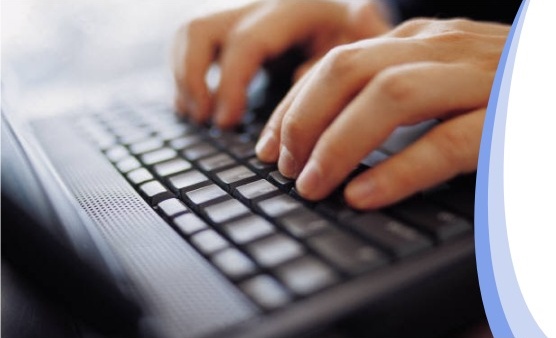 2
Electronic Resource Terminology
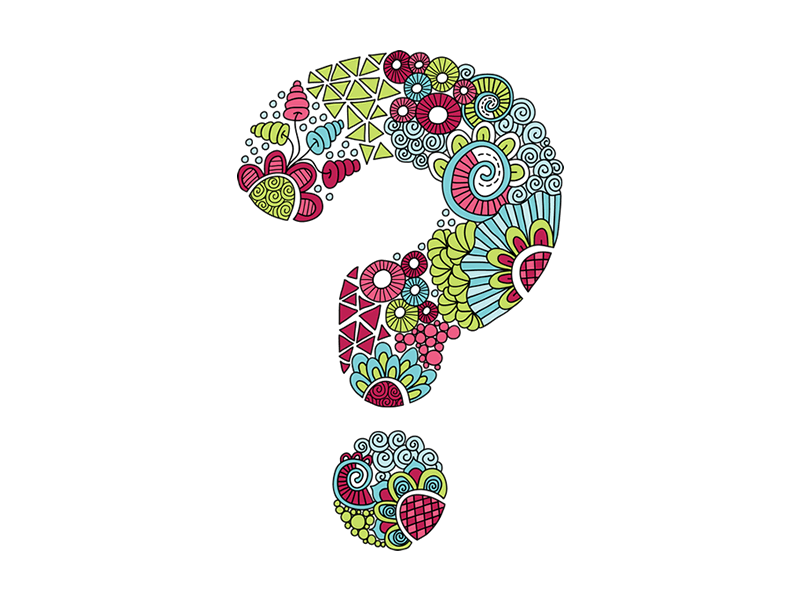 Electronic Collection includes…
Aggregator Packages
Selective Packages
Databases

Portfolios: Serial or monograph titles
Can be a standalone entity or within a package

Service:
Services an electronic collection offers in its portfolios (e.g., full-text) and connection/linking information
3
Acquiring Electronic Resources
Workflows function in the same way whether importing records with embedded order data or creating manually

Start of workflows for all e-resources is identical

Workflows diverge when selecting what type of PO Line to create
4
POL Types for E-Resources
One-time
access service : database service : electronic book : electronic journal 
Standing order 
e-book : e-sound recording : e-musical score : e-map : e-visual material
Continuous
ongoing e-book package : computer file subscription : single e-journal subscription : ongoing e-journal package : e-sound recording package : e-musical score package : e-map package : e-visual material package
5
Orders for Electronic Resources
Used for anything linked to that is hosted by an external agency
Uses electronic inventory model which includes 
Electronic Collections
Services
Portfolios
Allows activation/access checking
Order types automatically create electronic inventory
6
Electronic Collections Step-by-Step
Bib 
data
Locate a record in the Community Zone for the package using Electronic Collection search type
Order
title
Select Electronic Collection – Subscription for purchase type, identify PO owner
Fill in
PO line
For manual orders, review and complete PO Line summary details and order
Activate resource
Activate portfolios, test and confirm access, make resource available for public use
Pay / update
7
Create invoice annually or at appropriate interval for electronic package
Electronic Collections
Some things to note:
Creating a PO Line generates the package only, does not activate any portfolios
Once in the activation area, a package must be enabled in one of these forms
All titles with no selection of portfolios (aggregator)
Package and selected portfolios via Excel file upload (selective)
Package and manually select portfolios (selective)
8
Single Title in a Collection Step-by-Step
Bib 
data
Locate a record in Community Zone for a known portfolio title using Electronic Portfolio search type
Order
title
Select Electronic Book/Journal – Subscription or One Time for purchase type, identify PO owner
Fill in
PO line
For manual orders, review and complete PO Line summary details and order
Activate resource
Activate portfolio title, test and confirm access, make resource available for public use
Pay / update
Create invoice annually or at appropriate interval for this single title
9
Local Standalone Titles Step-by-Step
Bib 
data
Create a new Local Portfolio and order
Order
title
Select Electronic Book/Journal – Subscription/One-Time/Standing Order for purchase type, identify PO owner
Fill in
PO line
For manual orders, review and complete PO Line summary details and order
Activate resource
Activate title(s), test and confirm access, make resource available for public use
Pay / update
Create invoice annually or at appropriate interval for standalone titles
10
Local Databases Step-by-Step
Bib 
data
Create new Local Electronic Collection (selecting a type of Database) and order
Order
title
Select Electronic Collection – Subscription for purchase type, identify PO owner
Fill in
PO line
For manual orders, review and complete PO Line summary details and order
Activate resource
Activate database, test and confirm access, make available for public use
Pay / update
Create invoice annually or at appropriate interval for database
11
Acquiring E-Resources
Order an electronic collection or standalone portfolio:
Search for electronic collection in the Community Zone and click Order from the result if you will be billed on one line-item for the entire collection 

Search for electronic titles or portfolios in the Community Zone and create multiple orders if you will be billed separately for each title in the collection
12